Мир уравнений, мир поиска, мир исследований.
1)Укажите корень уравнения 3х 4– 4х + 1 = о
1                2)2                3) – 1         4) О

2). Найдите степень уравнения      3х2 – Х4 + 1 = х5
5            2) 2           3) 3             4) 4

3) Решите уравнение (Х – 3 ) ( Х + 3 ) – Х (  Х – 2 ) = 3.
 1) – 6          2) 3              3 )    6; - 6            4 ) 6
1
5
4 )  6
4) Найдите сумму квадратов корней уравнения х3 – 25х=0
 0             2)     25	     3)      50           4)  10

5) Сколько корней имеет уравнение:
        Х5 =3-х  (использовать графический метод)
		1) 1            2)2                3)3                 4) 0
3)      50
1)  1
6)Решите уравнение  х4-3х2-4=0
	1)-1;4      2)-2;2     3)-1;1,  -2;2          4)1;2
2)  -2;2
7. Для каждого уравнения из верхней строки
 укажите множество его корней в нижней строке:
1)
3)
2)
а) х = 2      б) х = 3    в) х1 = 2, х2 = 3
.
Правильный ответ  1-б, 2-а, 3-в
Расстояние s в метрах, которое пролетает
 тело за t секунд при свободном падении, 
можно приближенно вычислить по формуле
 s = 5t2. За какое время камень, упавший с 
высоты 80 м, достигнет земли?
Ответ: _________
8.
4 секунды
2
+
(
(
–
=
12
0
Х2+1
Х2+1
(
(
=
t
Х2+1
2
+
t
t
–
=
0
12
-
5
+
=
Х
4
0
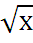 2
(
+
-
=
5
4
0
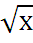 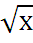 (
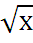 =
t
2
t
-
t
+
=
5
4
0
2
2
2
(
-
=
0
3Х -3 -3Х
(
Х+Х+1
2
2
2
(
-
(
=
0
3
Х +Х +1
Х+Х+1
(
(
2
=
t
Х+Х+1
2
t
-
t
3
=
0
х≠0,   х≠-0,5
Введем новую переменную
Получим уравнение
Его корни
Решим уравнения
Ответ:
Продолжи :
Сегодня на уроке я хорошо
 понял(а) …
Сегодня для меня на уроке
 было важным …
Классификация уравнений.
1.
2. Методы решения (поиск).
3.Свойства коэффициентов в квадратном         уравнении .
4. Приводить мысли в порядок. 
5.Без ошибок решать уравнения для успешной сдачи ГИА. 
6.Усердие , внимание и самостоятельность.